Lect. 10 : Cryptanalysis
1
K
K
Block Cipher – Attack Scenarios
Attacks on encryption schemes
Ciphertext only attack: only ciphertexts are given
Known plaintext attack: (plaintext, ciphertext) pairs are given
Chosen plaintext attack: (chosen plaintext, corresponding ciphertext) pairs
Adaptively chosen plaintext attack
Chosen ciphertext attack: (chosen ciphertext, corresponding plaintext) pairs
Adaptively chosen ciphertext attack
E
D
Plaintext
Ciphertext
Plaintext
Ciphertext
Decryption Oracle
Encryption Oracle
2
Cryptanalysis of Block Ciphers
Statistical Cryptanalysis
 Differential cryptanalysis (DC)
 Linear Cryptanalysis (LC)
 Various key schedule cryptanalysis

 Algebraic Cryptanalysis
 Interpolation attacks

 Side Channel Cryptanalysis
 timing attacks
 differential fault analysis
 differential power analysis, etc.
3
Cryptanalysis of Block Ciphers - DC
Differential Cryptanalysis
 E. Biham and A. Shamir : Crypto90, Crypto92
 Chosen plaintext attack, O(Breaking DES16 ~ 247)
 Look for correlations in Round function input and output (DES : 247)
 high-probability differentials, impossible differentials
 truncated differentials, higher-order differentials
* E.Biham, A. Shamir,”Differential Cryptanalysis of the Data Encryption Standard”, Springer-Verlag, 1993
Input difference
X = X  X
Statistically non-uniform probability distribution: higher prob. for some fixed pattern X & Y
Prob.
E
K
Y = Y  Y
Output difference
4
Cryptanalysis of Block Ciphers - LC
Linear Cryptanalysis
 Matsui : Eurocrypt93, Crypto94
 Known Plaintext Attack, O(Breaking DES16) ~ 243
 Look for correlations between key and cipher input and output
 linear approximation, non-linear approximation, 
 generalized I/O sums, partitioning cryptanalysis
* M. Matsui, ”Linear Cryptanalysis Method for DES Cipher”, Proc. of Eurocrypt’93,LNCS765, pp.386-397
Input X
Linear equation between some bits of X, Y and K may hold with higher prob. than others
E
K
Output Y
5
Other Attacks on  Block Ciphers
Algebraic Cryptanalysis
 deterministic/probabilistic interpolation attacks

 Key Schedule Cryptanalysis
 Look for correlations between key changes & cipher input/output
 equivalent keys, weak or semi-weak keys
 related key attacks

 Side-Channel Cryptanalysis
 timing attacks
 differential fault analysis
 differential power analysis, etc.
6
Side Channel
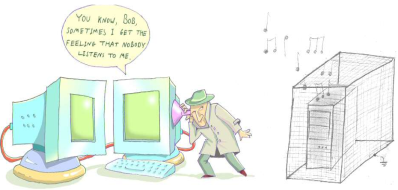 Traditional Cryptographic Model vs. Side Channel
Power Consumption / Timing / EM Emissions / Acoustic
Attacker
C=E(P,Ke)
P=D(C,Kd)
C
E()
D()
P
D
Insecure channel
Kd
Ke
Secure channel
Key
Radiation / Temperature / Power Supply / Clock Rate, etc.
7
Model of Attack-Embedded security
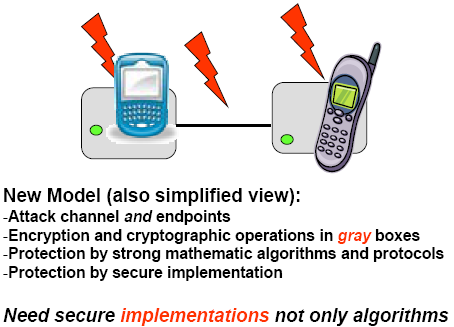 8